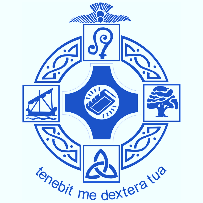 Family Study Skills Workshop – October 2024
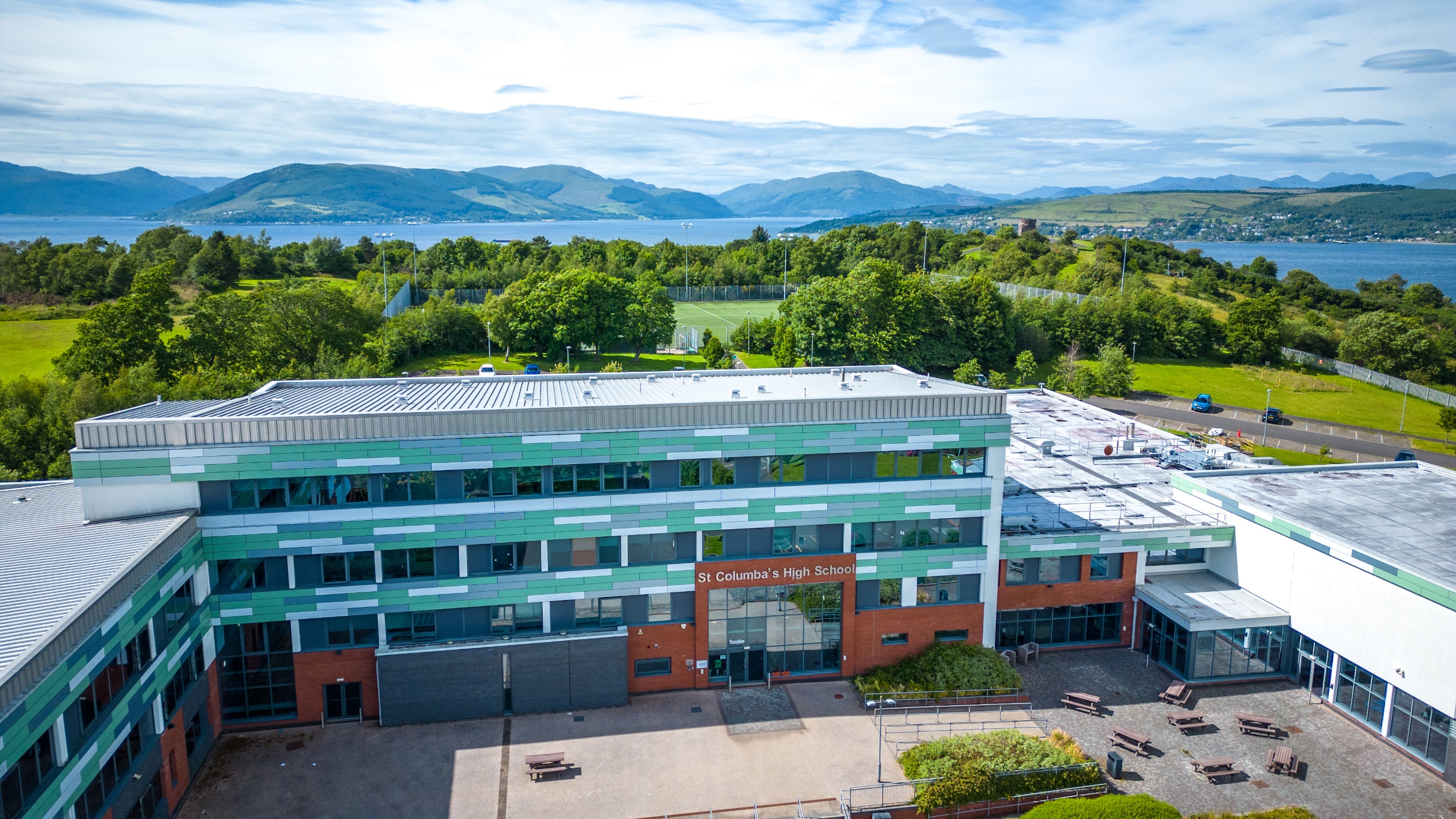 [Speaker Notes: ND]
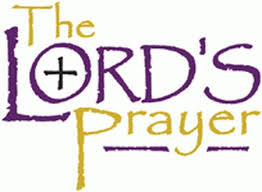 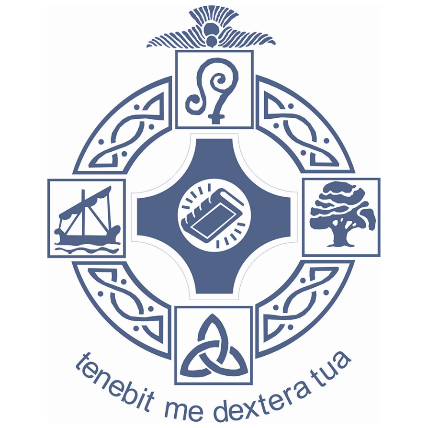 Prayer
Our Father, who art in heaven, 
hallowed be Thy name.
Thy kingdom come, Thy will be done, 
on earth, as it is in heaven. 
Give us this day our daily bread 
and forgive us our trespasses,
as we forgive those who trespass against us;
And lead us not into temptation, 
but deliver us from evil.			
								Amen
St. Columba……….pray for us.
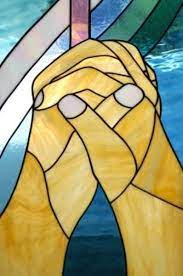 Faith
Ambition
Inclusion 
Perseverance
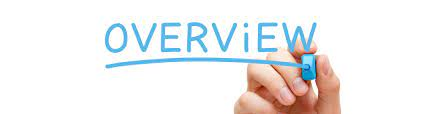 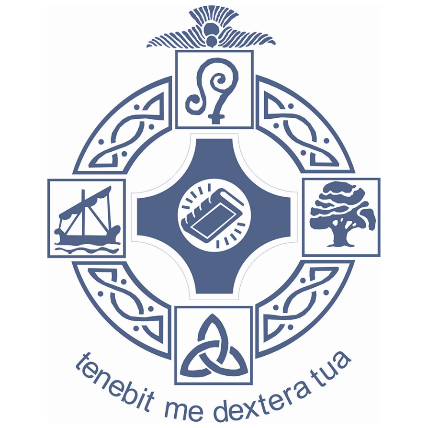 Introduction – Mr McLean
‘Words of Wisdom’ – Darsi McIntyre
 S6 Study Programme – Miss Goodfellow			
Effective revision strategies and how parents can help – Mrs McGeehan
Study Planning – Mrs Mitchell
Using ‘Achieve’ online revision platform –Mrs Mitchell


Opportunity to discuss subject-specific revision strategies with teachers
Faith
Ambition
Inclusion 
Perseverance
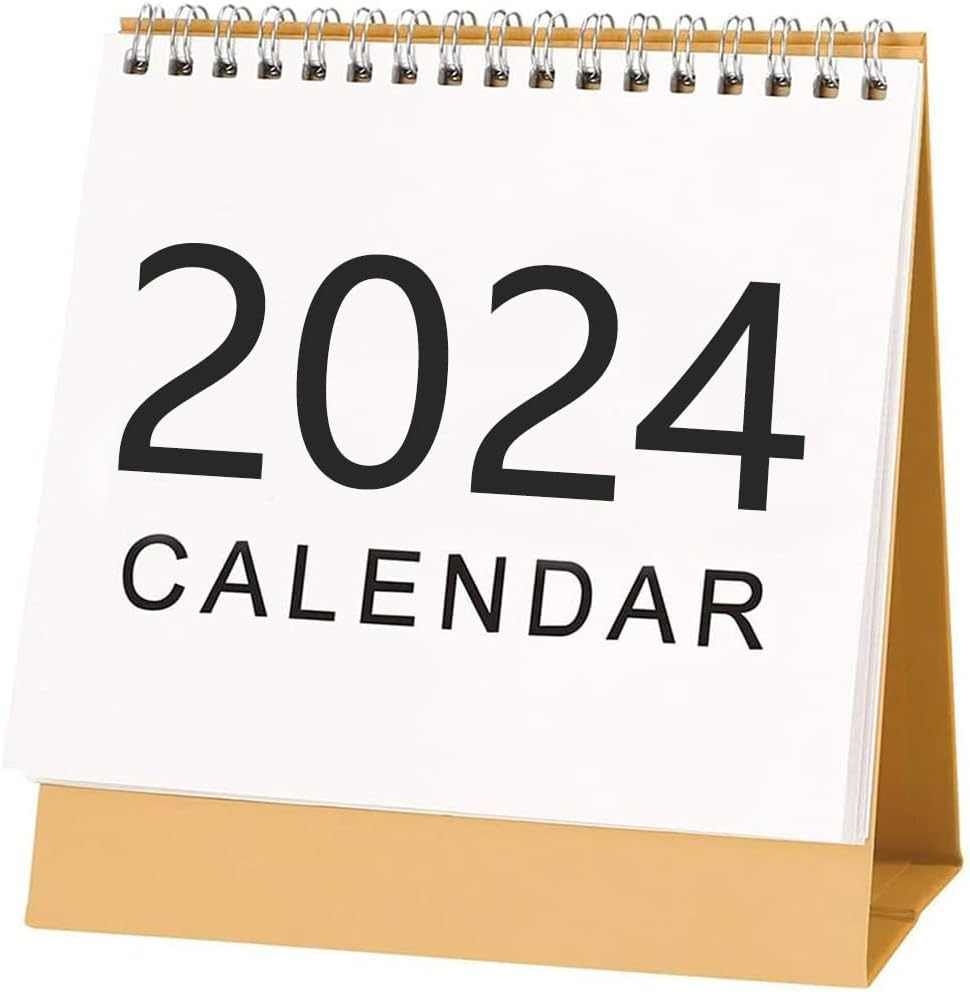 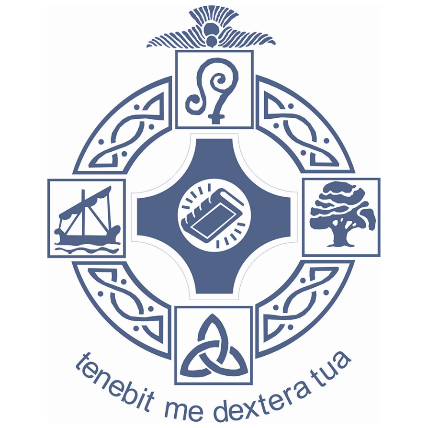 National 5 Prelims from 2nd – 13th December 2024 
Higher and Advanced Higher Prelims from 7th – 17th January 2025
Supported study starts after October break 
S4 Parents’ Evening for S4 -Thursday 14th November 2024
S5/6 Parents’ Evening for S5/6 -Wednesday 20th November 2024 
Further tracking reports will be issued in January and March 2025.
Faith
Ambition
Inclusion 
Perseverance
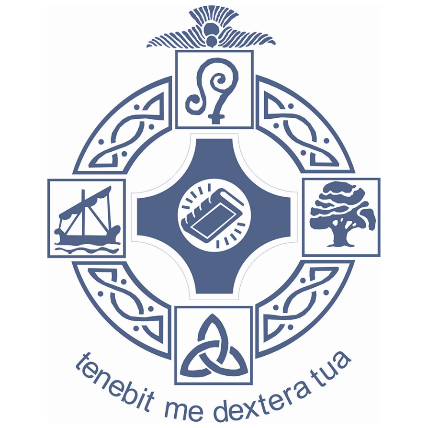 Words of Wisdom

Darsi McIntyre - S5
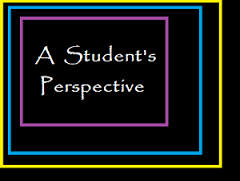 Faith
Ambition
Inclusion 
Perseverance
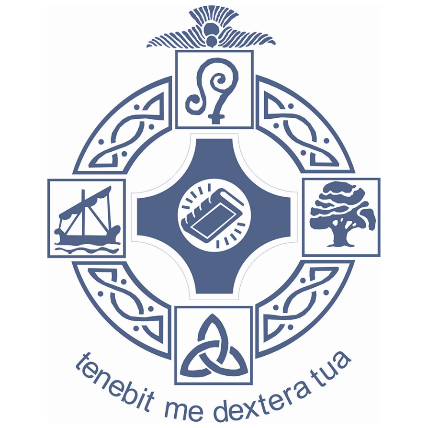 S6 Study Programme

Ms Goodfellow
Faith
Ambition
Inclusion 
Perseverance
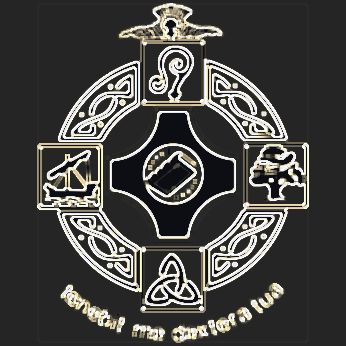 How do you currently feel abouthelping your child to study?
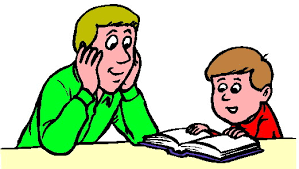 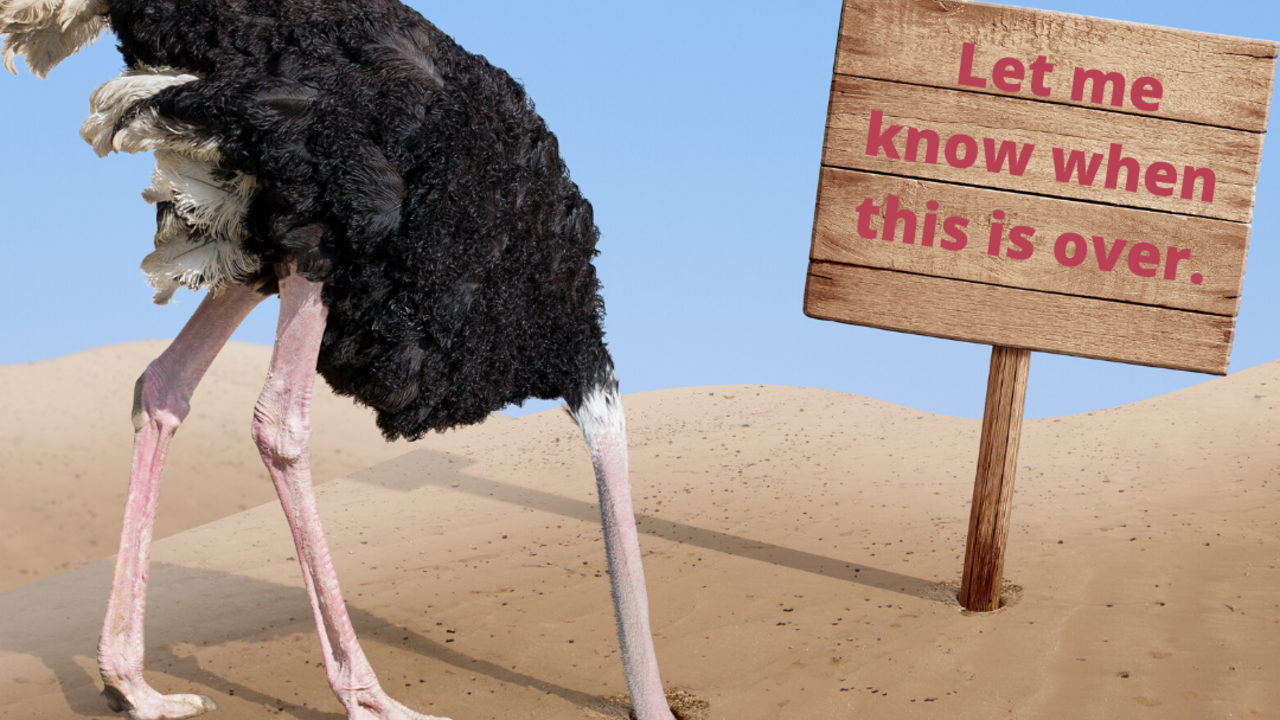 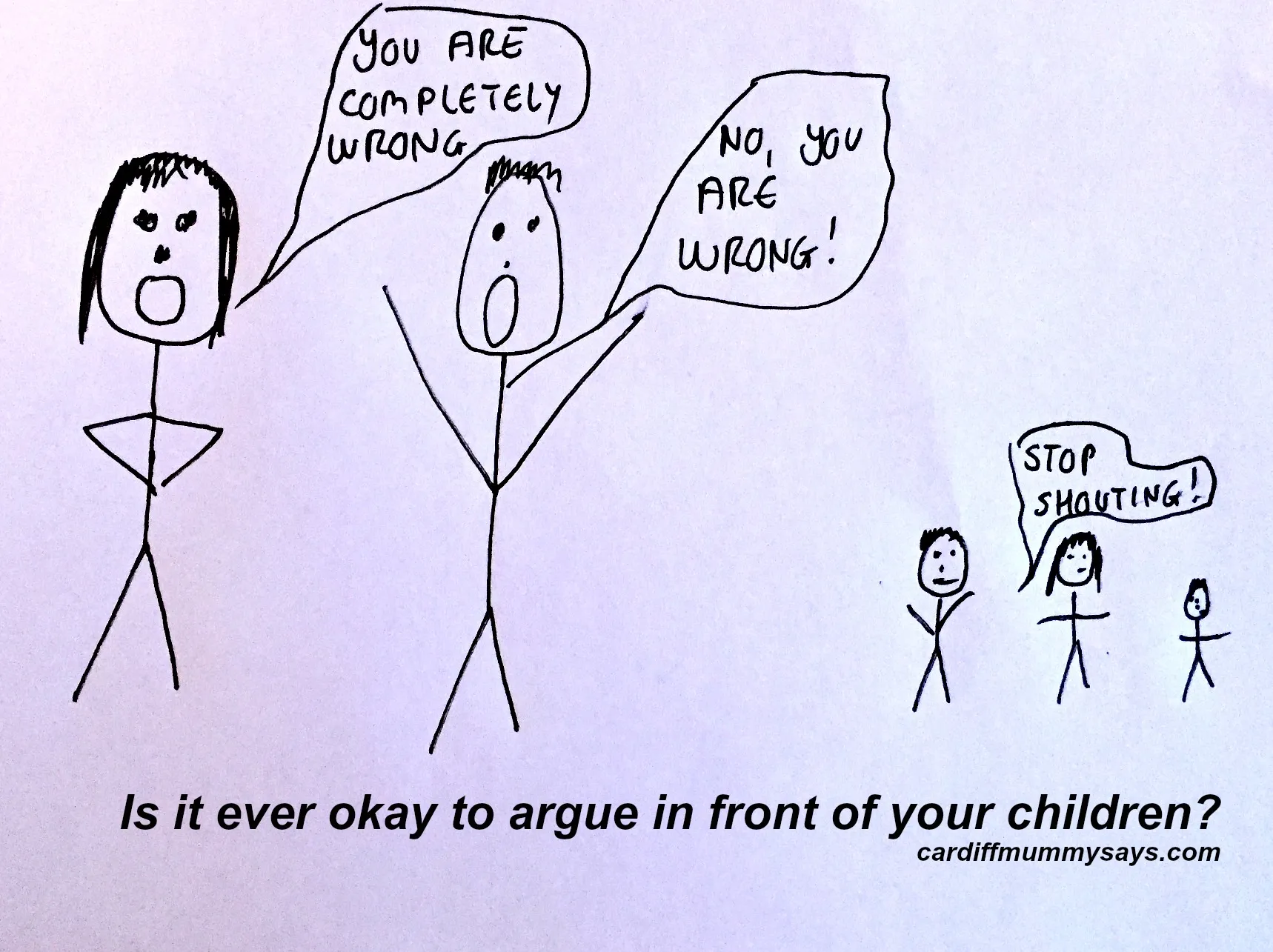 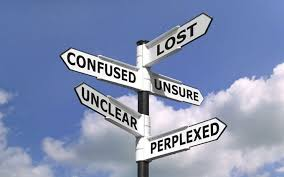 Write your answers on a PINK flashcard
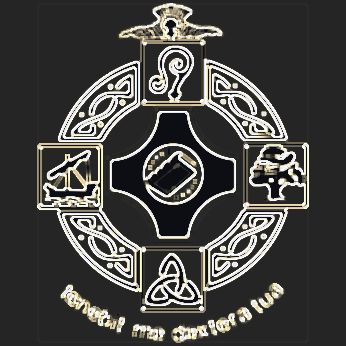 When you think about studying………which of the following slides do you relate to the most?
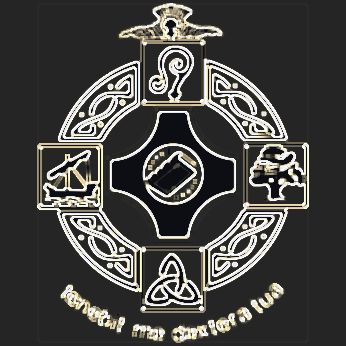 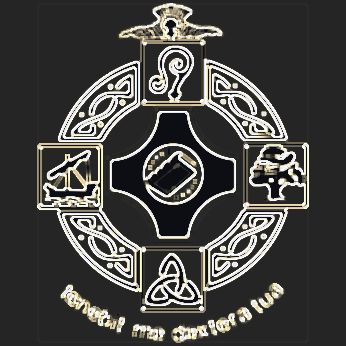 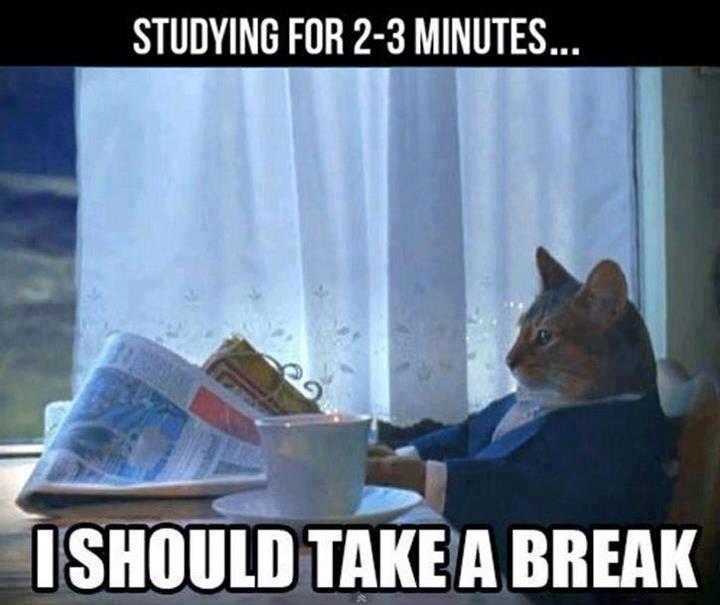 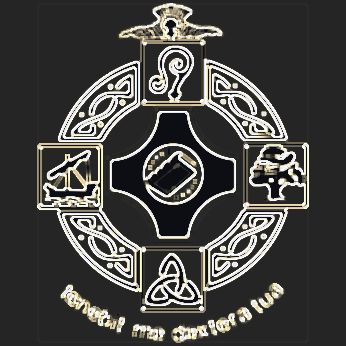 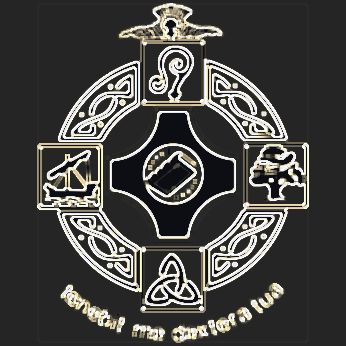 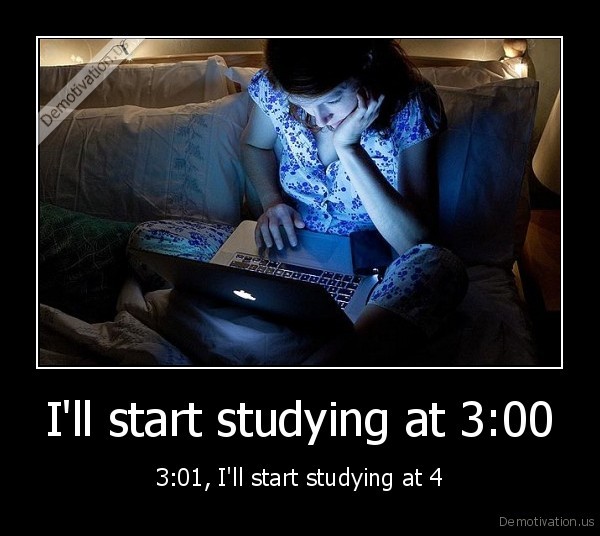 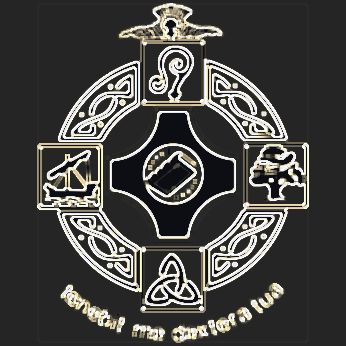 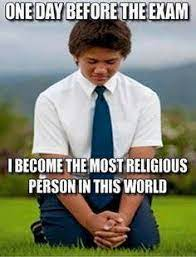 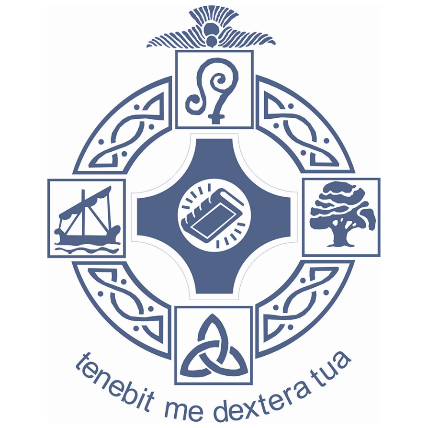 Mrs McGeehan
Faith
Ambition
Inclusion 
Perseverance
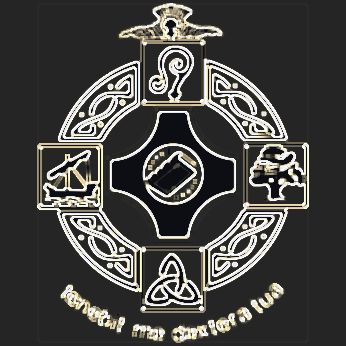 Memory
You will be given 30 seconds to look at a list of 22 words.
How many will you be able to recall?
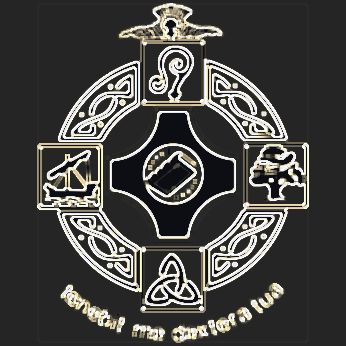 Memory Test (30sec)
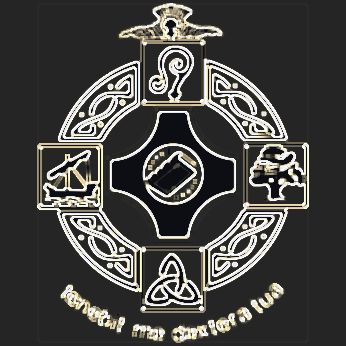 How many can you recall?
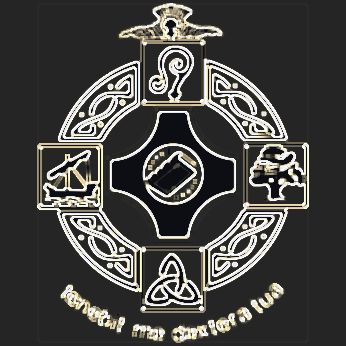 How did you do?
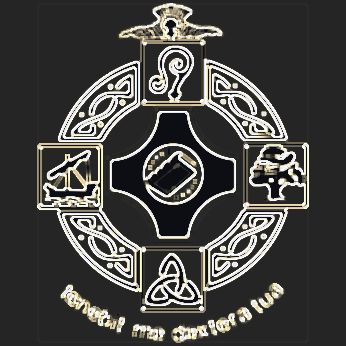 Don’t worry! Our short term memory is only designed to hold a few things at a time.
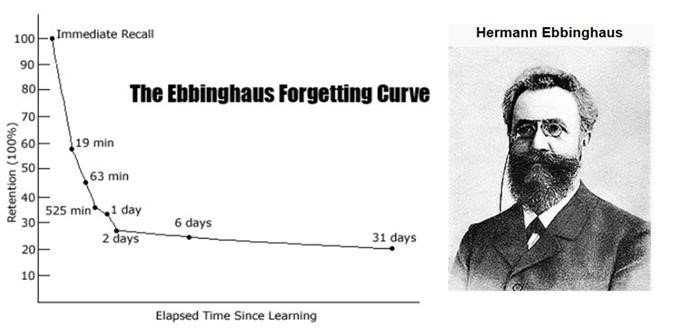 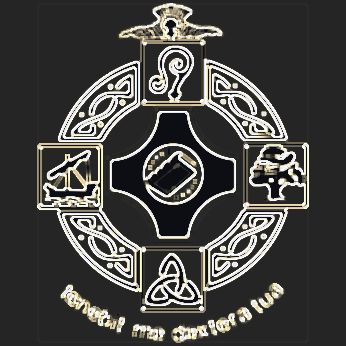 The Challenge…
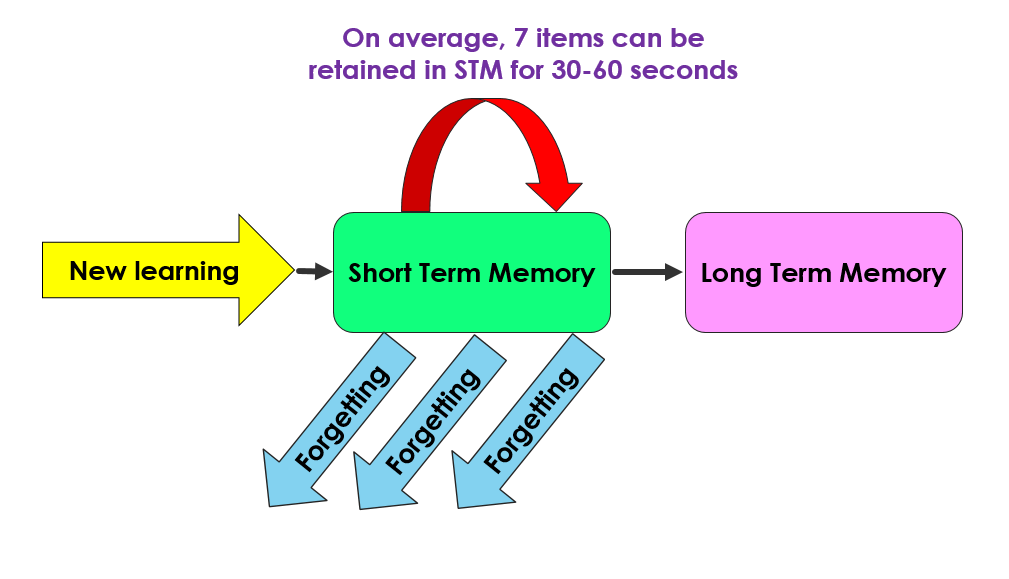 Transferring information from 
STM to LTM
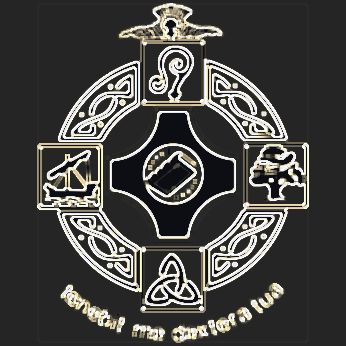 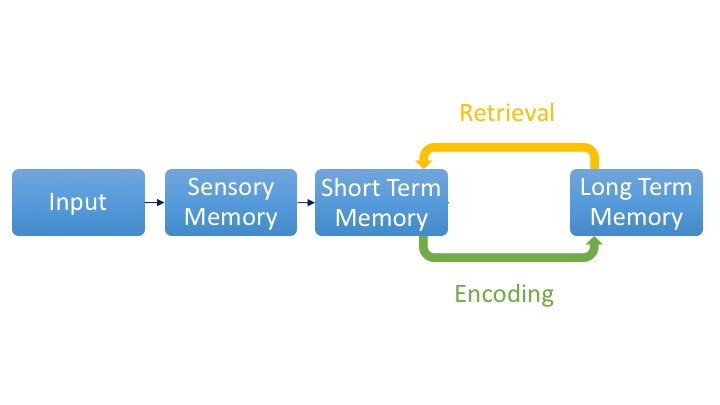 Rehearsal 
Organisation
Elaboration
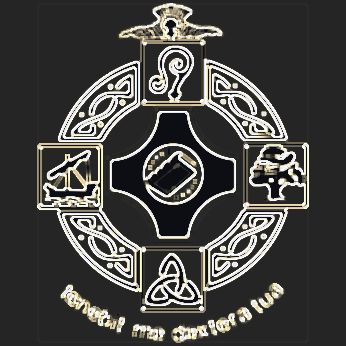 How we learn
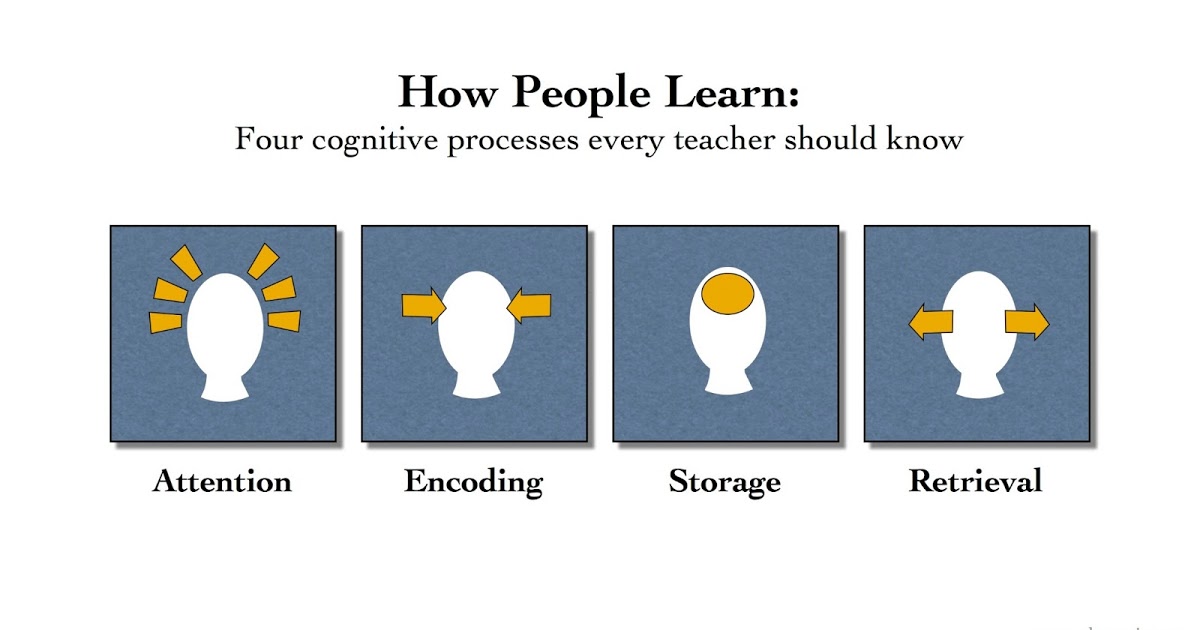 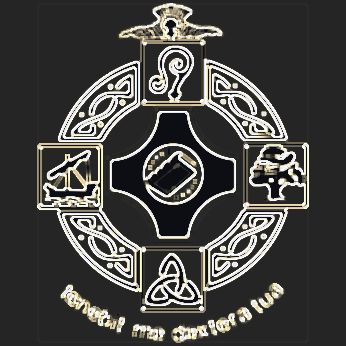 What is the most effective way to study?
Spaced Practice 

Retrieval Practice
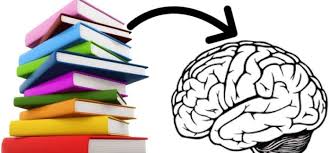 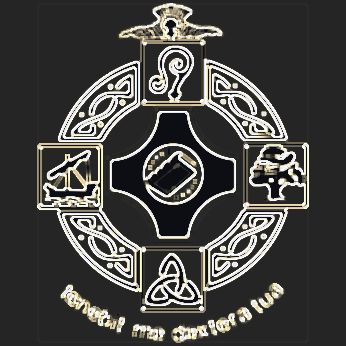 Spaced Practice is…
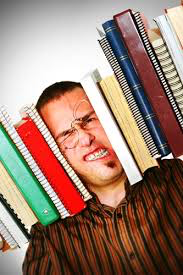 The opposite of cramming!
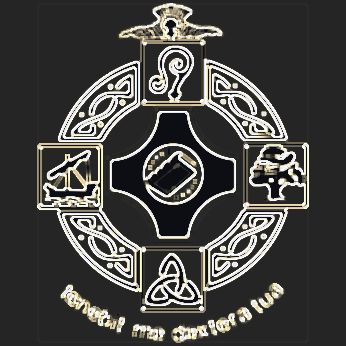 Spaced Practice
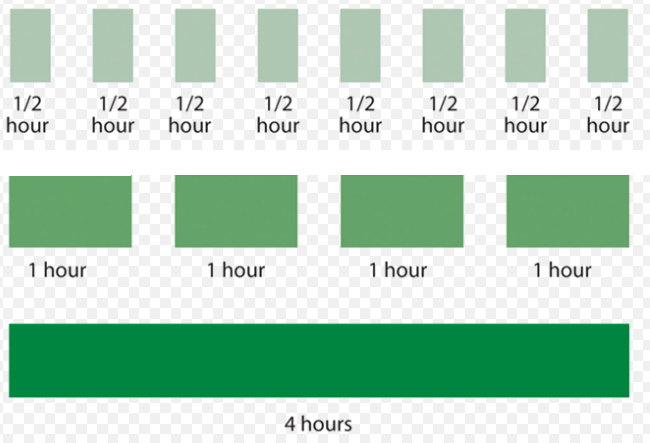 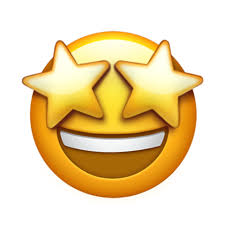 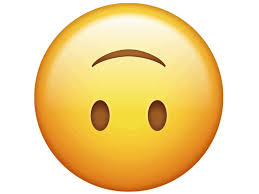 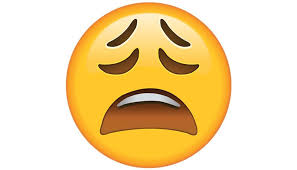 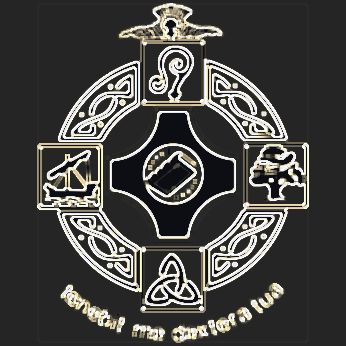 Overcoming the forgetting curve with Spaced Practice
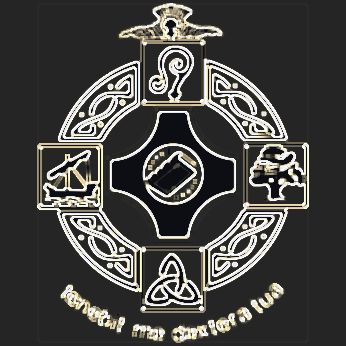 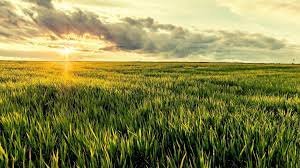 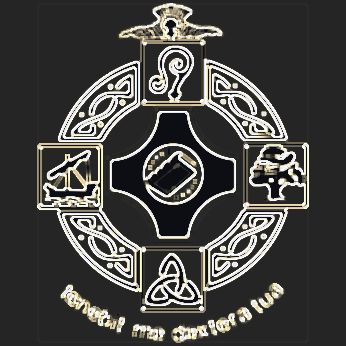 Retrieval Practice
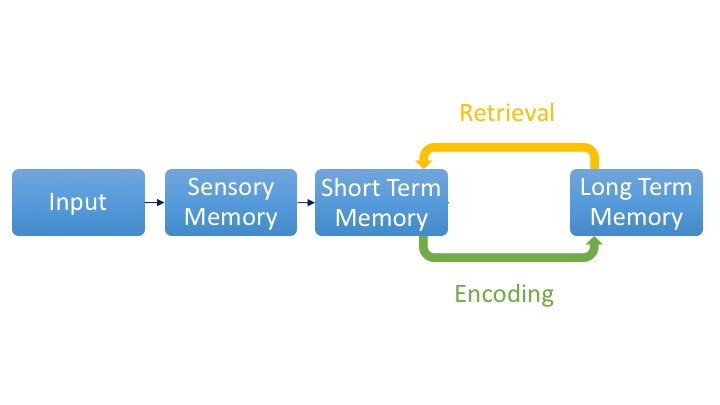 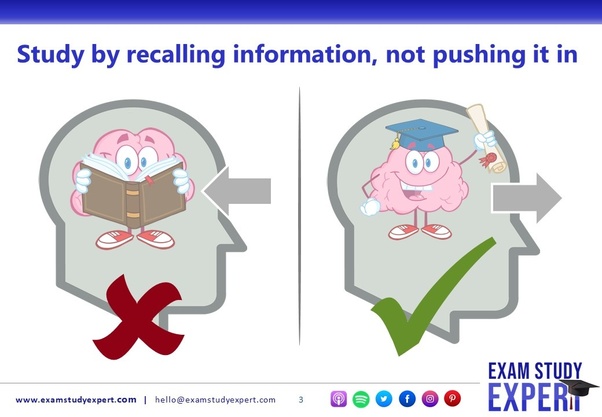 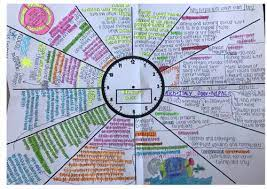 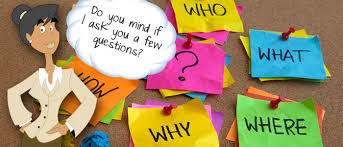 Retrieval Practice
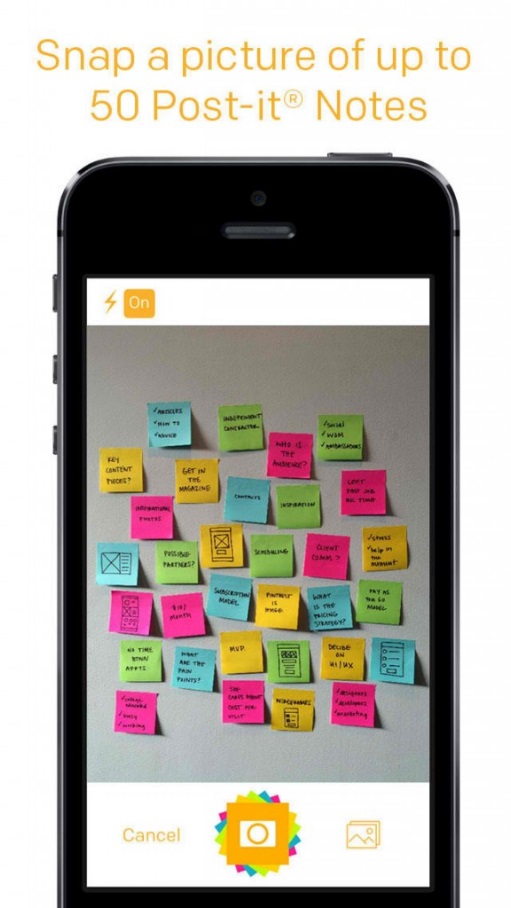 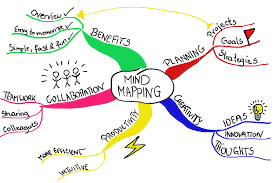 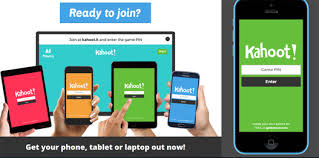 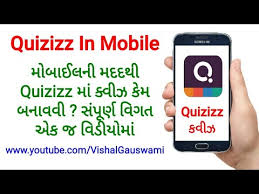 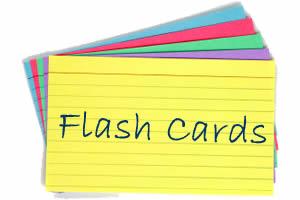 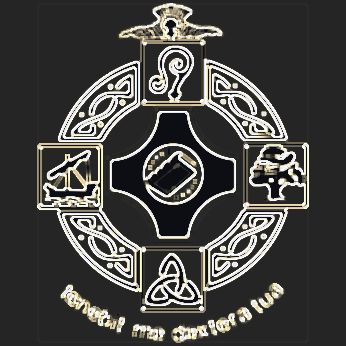 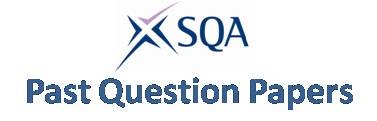 Exam Questions
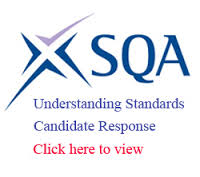 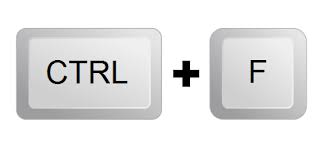 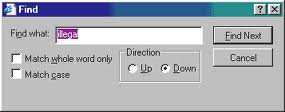 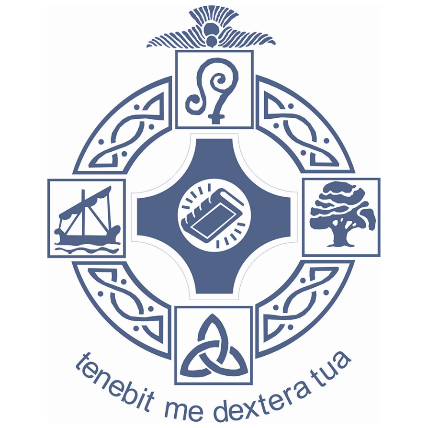 Mrs Mitchell
Faith
Ambition
Inclusion 
Perseverance
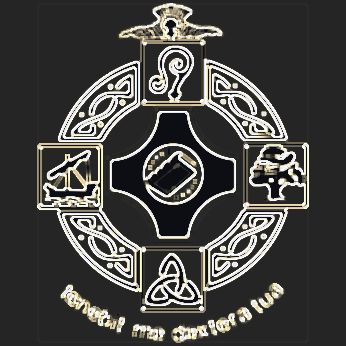 Before you start…
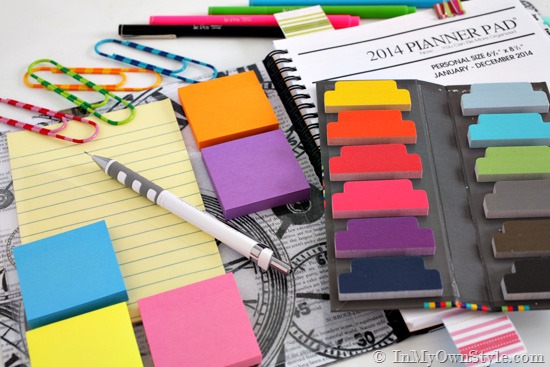 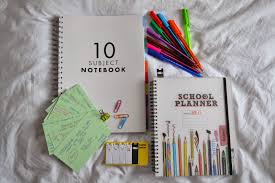 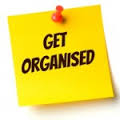 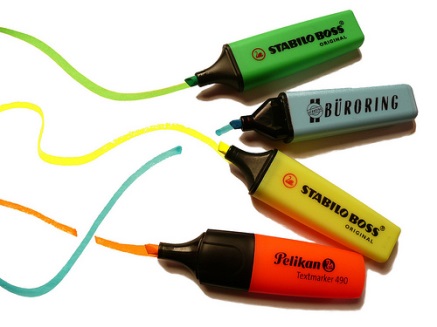 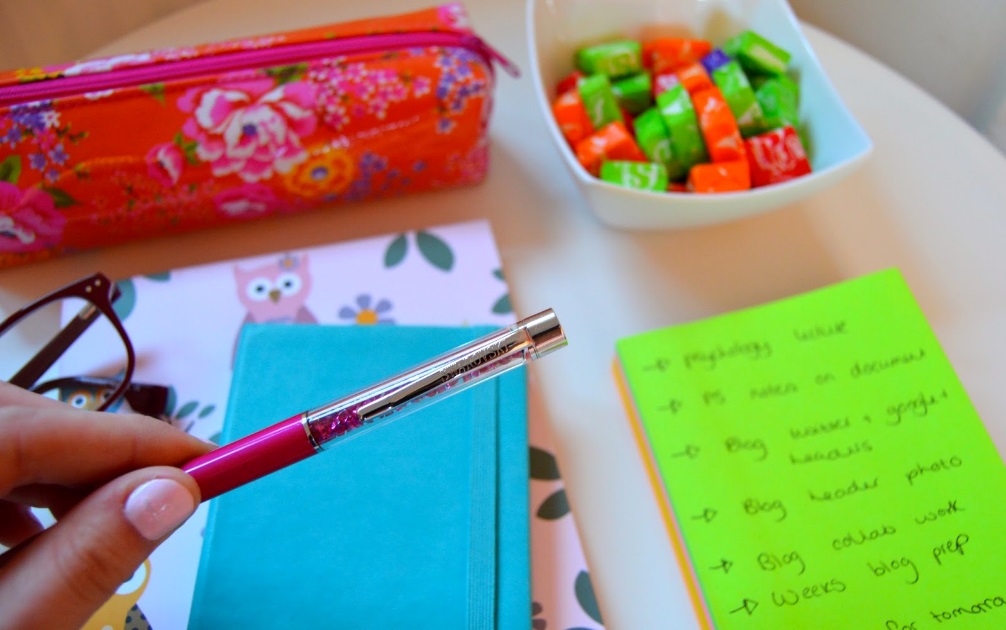 Whilst this may be tempting…..
it would be impossible!

You need to ensure that your plan is balanced and achievable.
Study Plan(Oct week–Christmas)
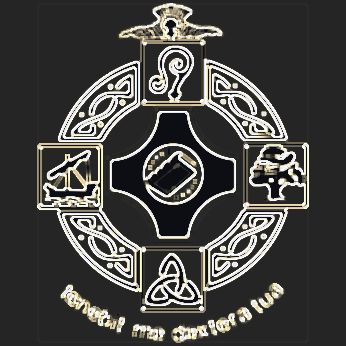 Managing your time…
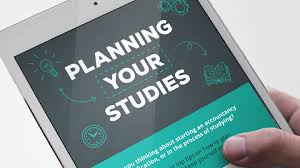 When planning your time you
need to consider the following:

Does your plan cover ALL subjects?
Does it include time for homeworks/assignments?
Have you factored in other commitments?
Have you planned breaks, rests, sleeps?
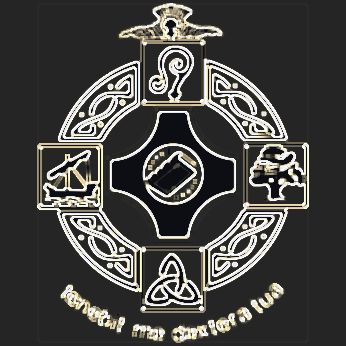 How can parents/family members help?
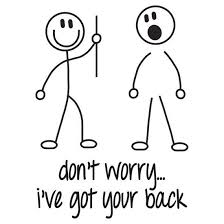 ACHIEVE
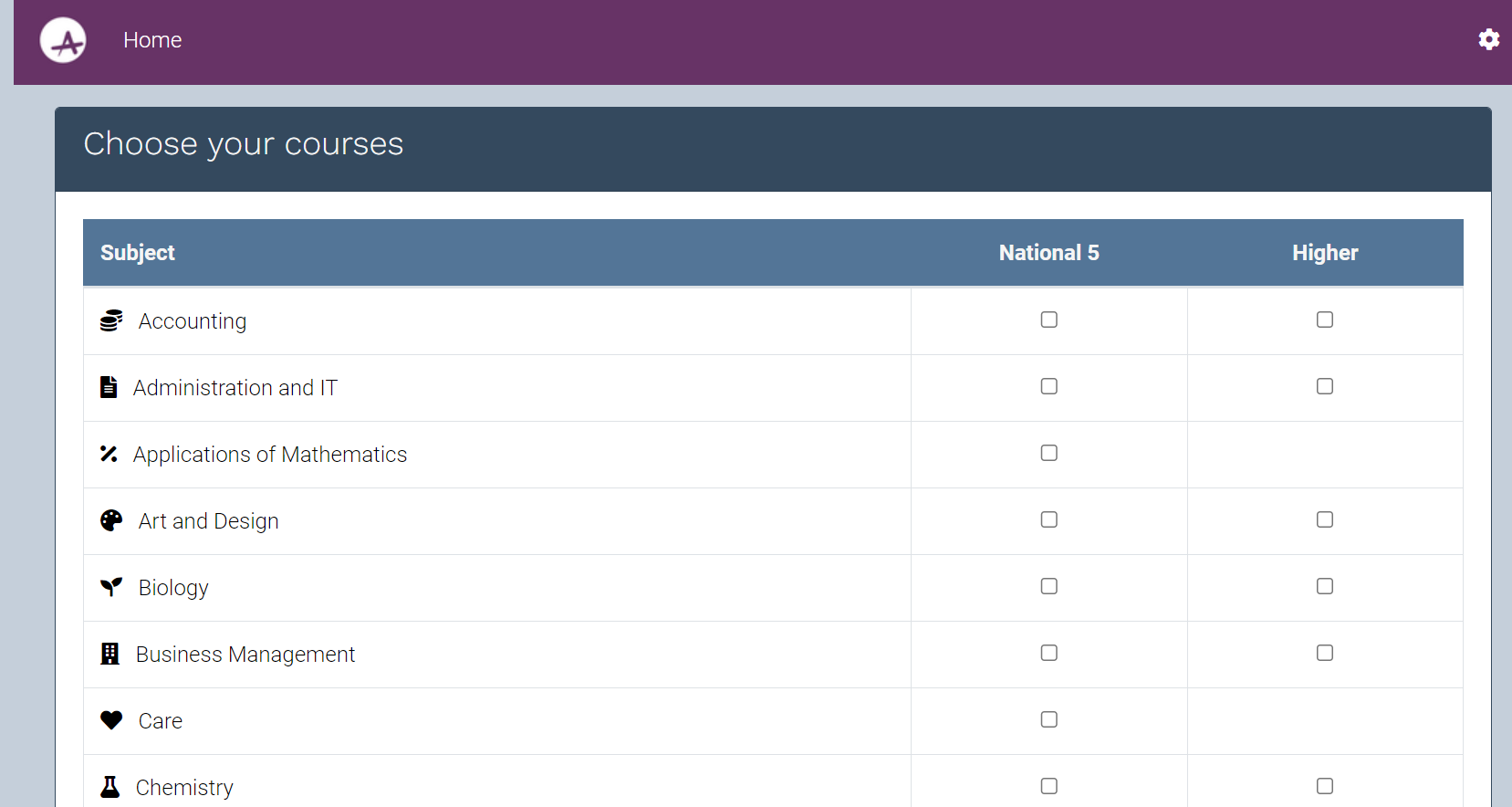 31 different subjects covered.

Most at N5 AND Higher.
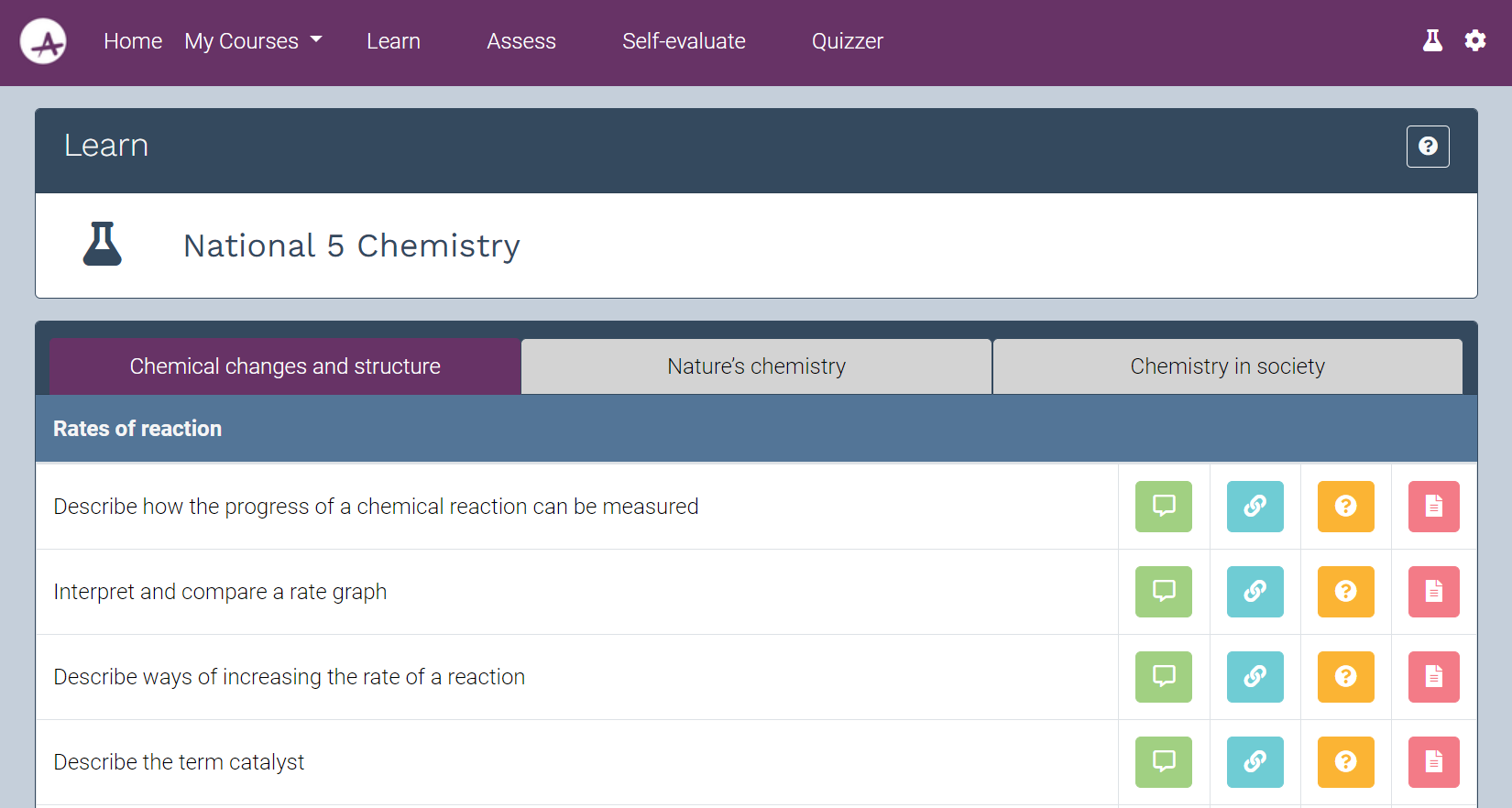 Explanation
Questions
Links
Past Papers
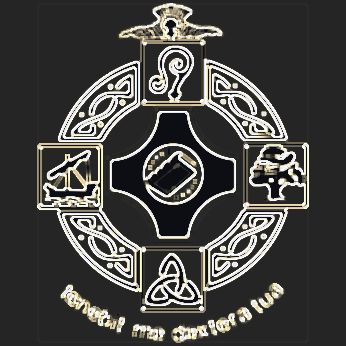 Subject–specific revision advice
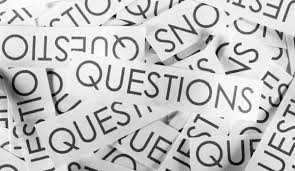 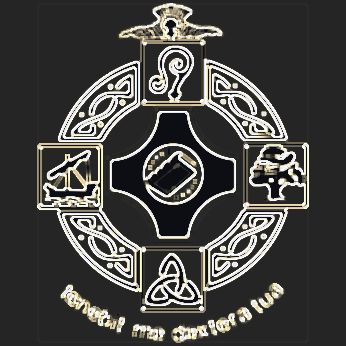 How do you feel NOW abouthelping your child to study?
Please write your answers on a GREEN flashcard on the way out!
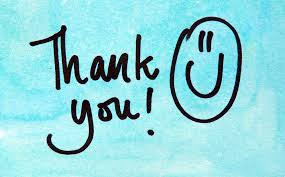